Figure 1
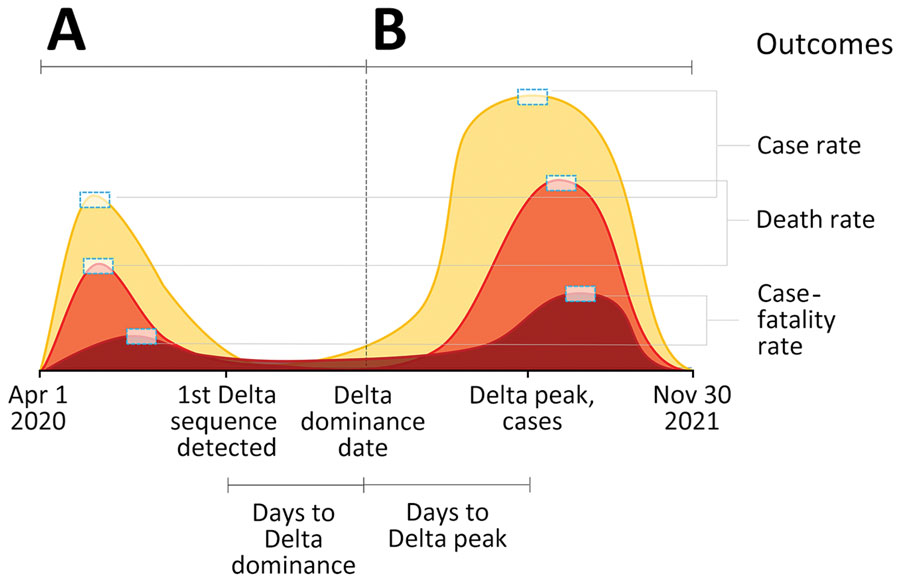 Figure 1. Example of COVID-19 outcomes during pre-Delta variant (A) and Delta dominance (B) periods. Ratio of Delta-dominant period to pre-Delta period is shown for peak case rate, peak death rate, and peak case-fatality rate.
Atherstone CJ, Guagliardo SJ, Hawksworth A, O’Laughlin K, Wong K, Sloan ML, et al. COVID-19 Epidemiology during Delta Variant Dominance Period in 45 High-Income Countries, 2020–2021. Emerg Infect Dis. 2023;29(9):1757-1764. https://doi.org/10.3201/eid2909.230142